b-jets in Pb+Pb collisions with the ATLAS detector
Introduction
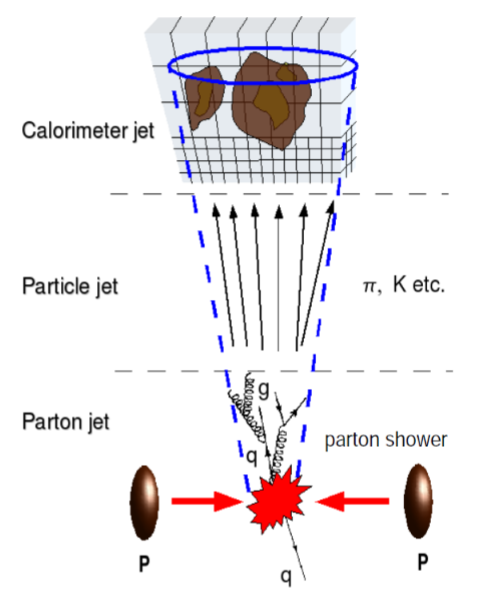 What are jets?
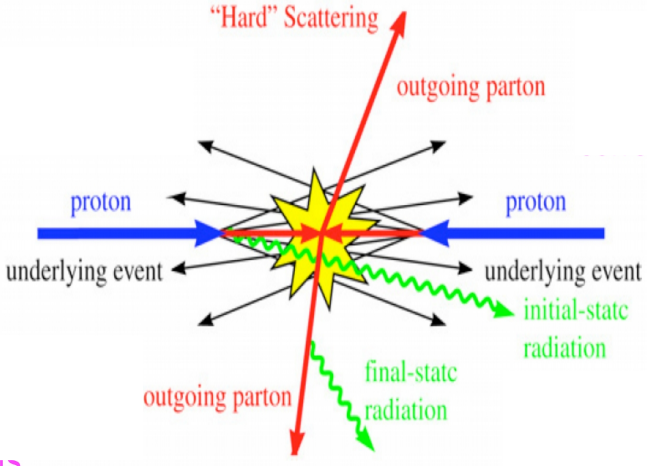 Pb
Pb
Introduction
Why are we studying them?
Why use b jets?
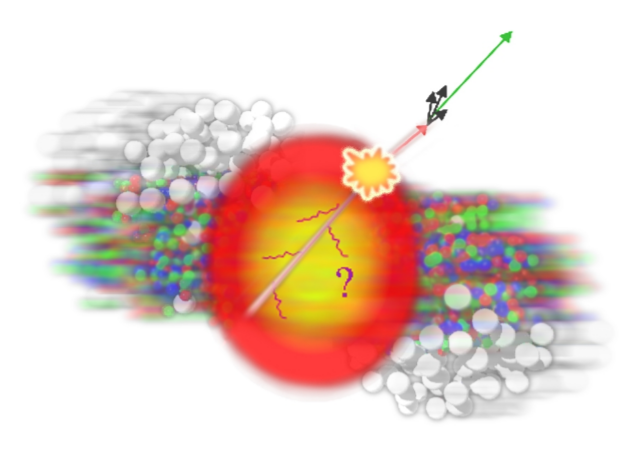 Pt-Transverse momentum
Phi (φ) - Azimuthal angle
Eta (η) - Pseudorapidity
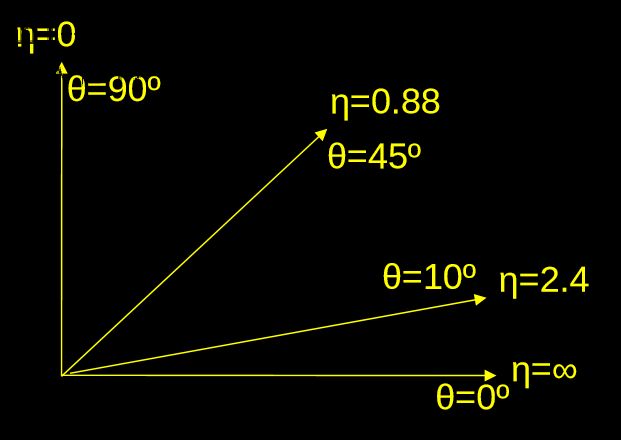 Eta (η) and Pt
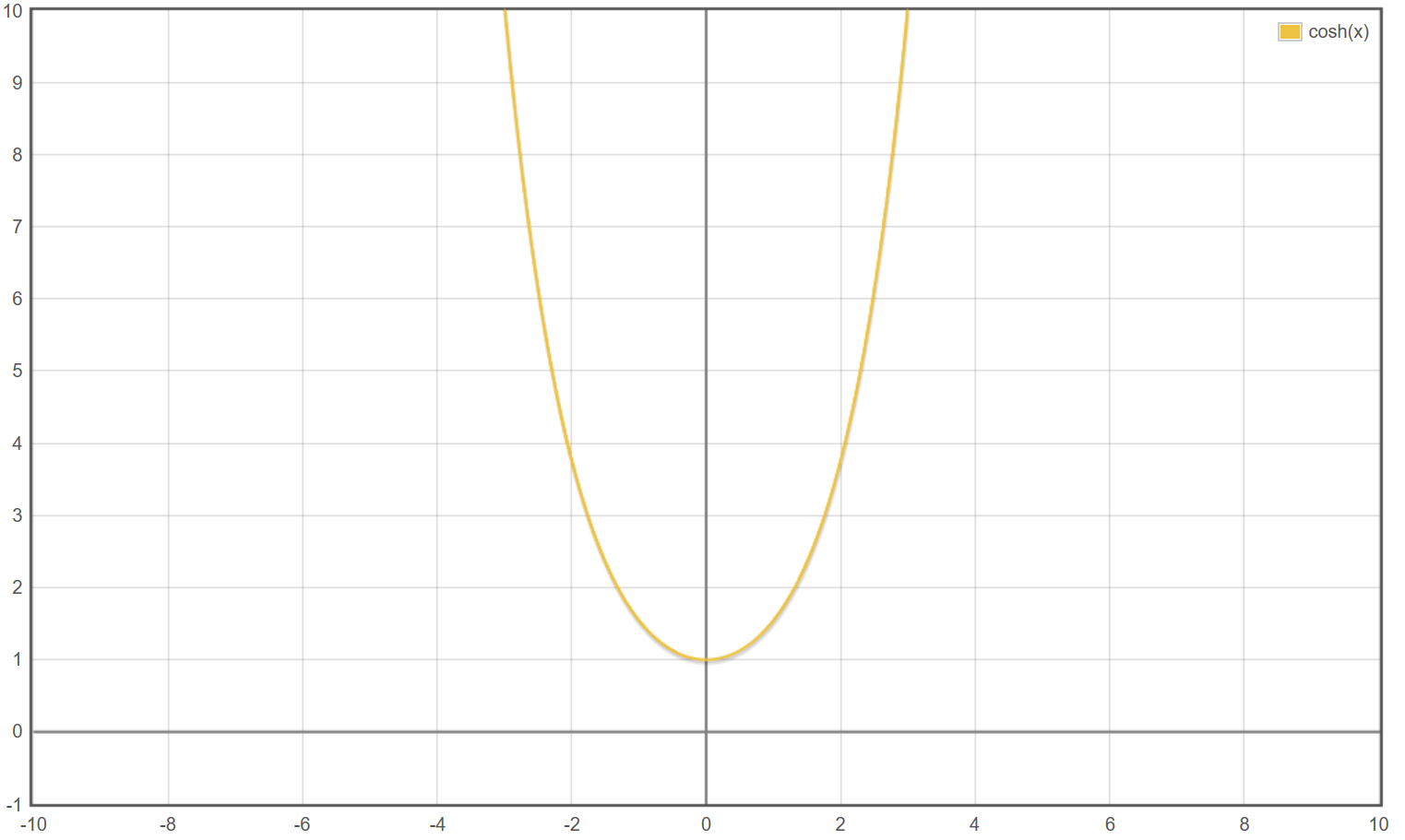 Eta (η) and Phi (φ)
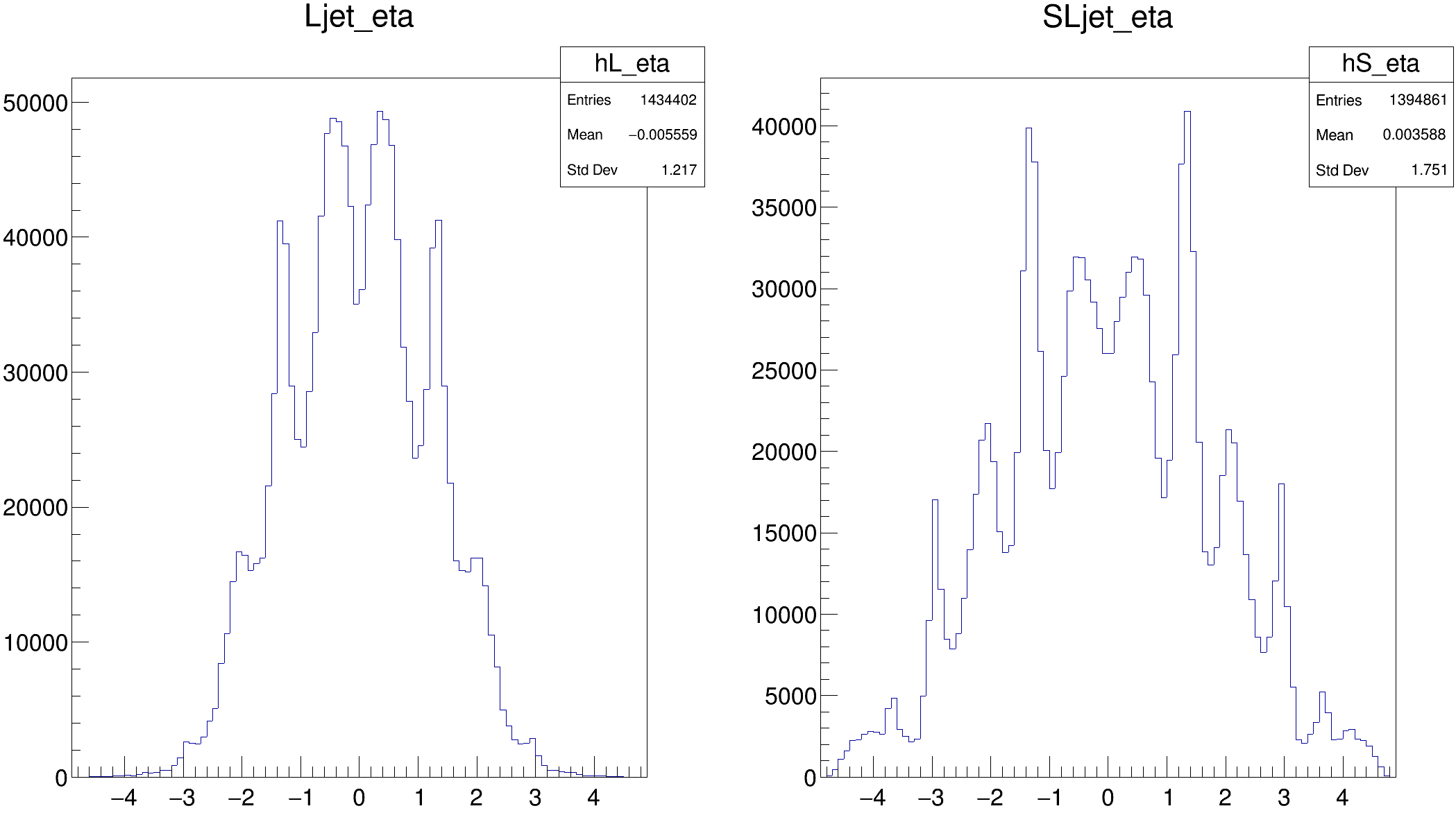 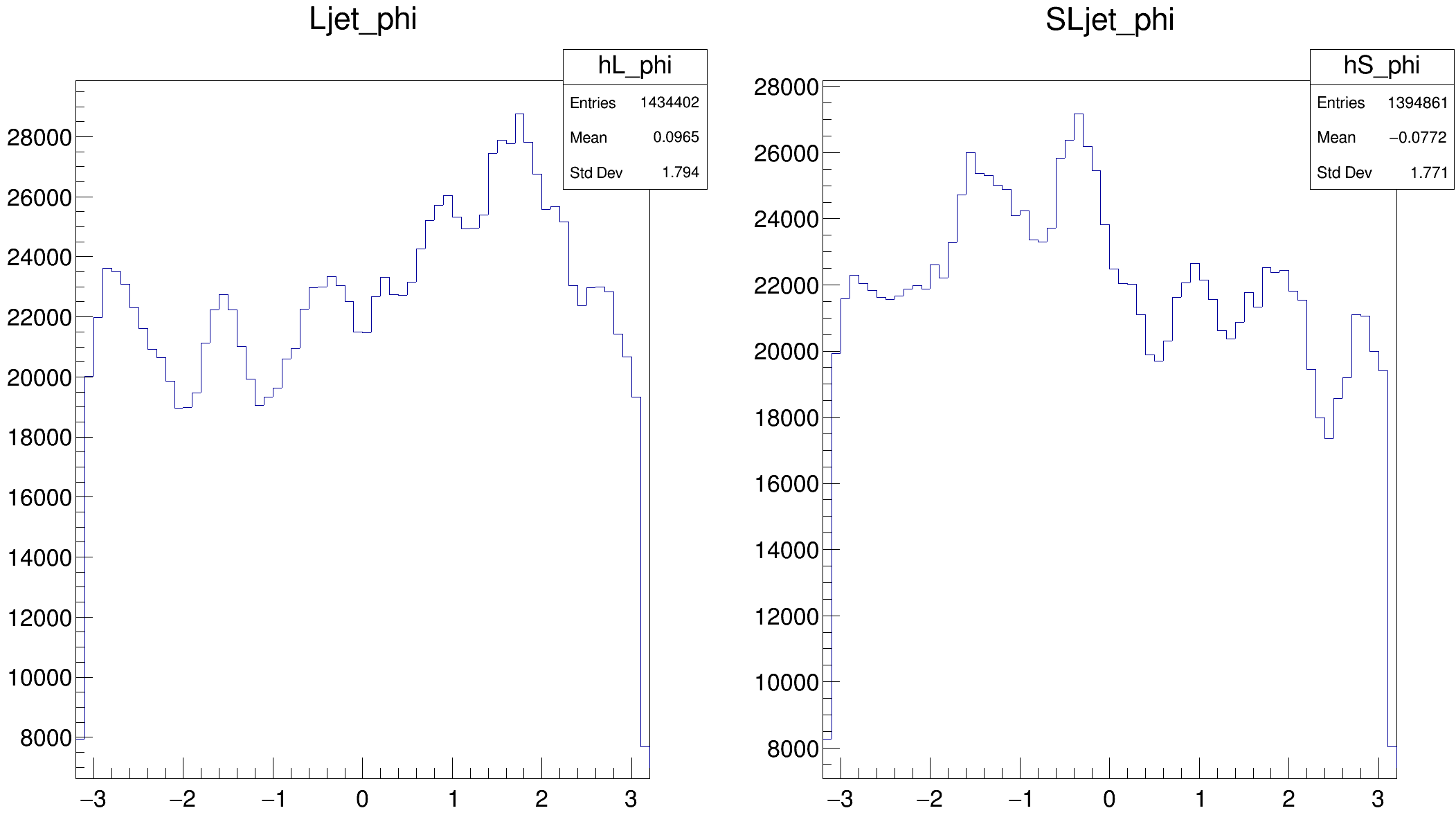 Centrality
What’s next?
We will “clean up” the histograms by trying to remove as much as we can of the background and the pile up;
Compare the jets in diferente percentages of centrality;
Study the dijet pt asymmetry and the Δφ;
Differentiate the b jets from light quark jets by making cuts in the variables Xjet_mv2c10 and Xjet_dl1.